Hechtingsstoornis
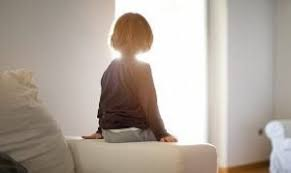 Hoe ben jij gehecht?
Doe de test

https://www.psyned.nl/zelftest/hechtingsstoornis-test/
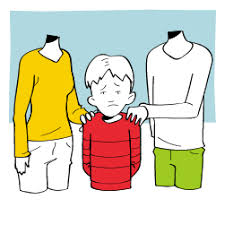 Hechtingsstoornis
Oorzaak:
Vroegkinderlijke verwaarlozing. Nodig is: sensitieve responsiviteit, 
beschikbaarheid, continuiteit
Ontwikkeling van hechting: 6-12 maanden
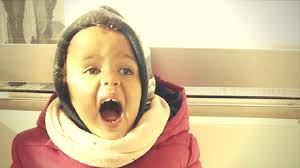 In DSM-5 heet dit: Reactieve hechtingsstoornis (RAD= reactive attachment dissorder)
Geremde type
Overdreven waakzaam
Afwijzend naar mensen met een emotionele band
Teruggetrokken
Geen plezier in spelen met vriendjes
Lijkt op ASS
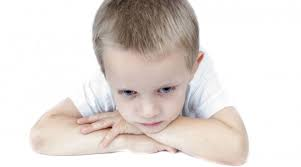 Ongeremde type
Allemansvriend
Geen relaties vasthouden
Grensoverschrijdend gedrag
Snel gefrustreerd
Laat zich niet troosten
Leert weinig van ervaringen
Egocentrisch
Druk, impulsief
Lijkt op ADHD
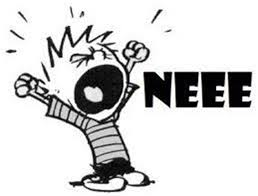 Gedrag:

Nabijheid-afstoten: magneet en omgekeerde magneet

Negatief zelfbeeld

Slecht ontwikkelde executieve functies: impulsbeheersing, planning, taken overzien

Emotionele uitbarstingen om niets

Tegenstrijdig gedrag en tegenstrijdige redeneringen

Problemen in interactie en aangaan sociale relaties. Soms wel oppervlakkig, maar geen vriendschap

Gevoelig voor risicovol gedrag

Verhoogde kans op automutilatie en zelfmoord
Hoe ga je om met een jongere met een hechtingsstoornis?
Let op je non-verbale gedrag
Sensitieve responsiviteit/ ‘vertaalmachine
Begin altijd met de relatie!!!
Voorspelbaarheid
Beschikbaarheid
Besef dat straffen/belonen niet werkt, afspraken ook vaak niet
Lang volhouden
Methodieken:
Basic Trust Methodiek
PMT: afstand-nabijheid
Ouder-kind interactie therapieën
Window of tolerance
Wat werkt niet?

Sterk de leiding nemen
Non verbaal negatief reageren
Dwang
http://stoornissen-voor-mz.weebly.com/hechtingsstoornissen-en-hechtingsproblemen.html
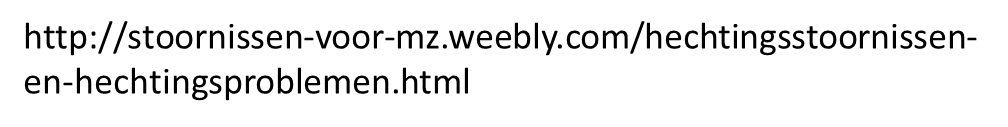 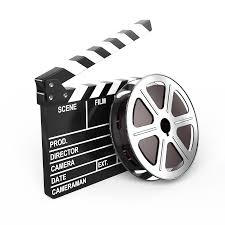 Bekijk deze film

Welke kenmerken herken je in het gedrag
Van het meisje?

Wat vind je van het gedrag van de groepsleidster
Als je kijkt naar de tips voor de omgang die
We hebben besproken?

Wat vind je van de ouders?